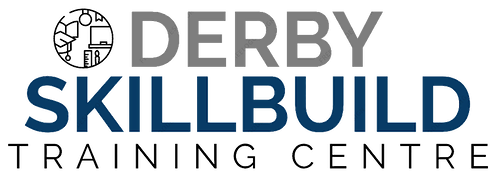 TYPES OF GLUE
POLYVINYL ACETATE GLUE (PVA)
POLYURETHANE GLUE
SUPER GLUE
EPOXY
MITRE BOND
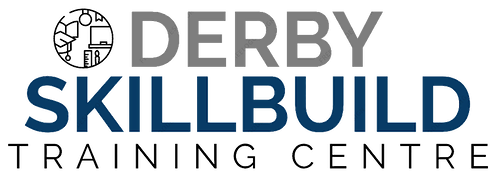 TYPES SANDPAPER
P60-P80 EXTREMELY COARSE. REMOVING LARGE AMOUNTS OF PAINT/WOOD
P100-P150 MEDIUM CORSE. GENERAL PURPOSE SANDING, SMOOTHING WOOD SURFACES.
P180-P220 FINE GRIT.
   BEST FOR FURNITURE WORK,      ROUGHENING UP GLOSS WORK.
P320 ULTRA FINE GRIT.
SMOOTHING PANITED SURFACES BETWEEN COATS, ACHEIVES A NEARLY GLASS SMOOTH TEXTURE, USED IN WET SANDING.
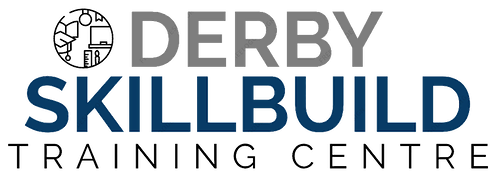 TYPES OF FIXINGS
SCREWS ( VARIOUS SIZES)
NUT AND BOLTS
RIVETS
NAILS
ANCHOR PLUGS
WALL PLUGS
ADHESIVES
RESIN
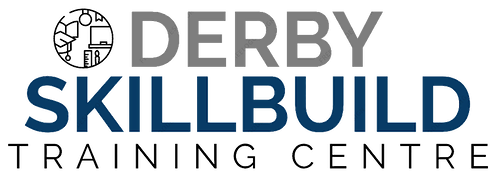 TOOLS AND EQUIPMENT
STEEL RULE
TRI-SQUARE
SLIDING BEVEL
PENCILS
MARKING GUAGE
COMBINATION SQAURE
TAPE MEASURE
SPIRIT LEVEL
MALLET
CHISEL
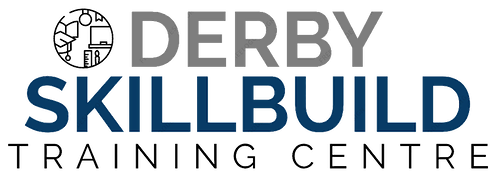 TOOLS AND EQUIPMENT
TENON SAW
UNIVERSAL SAW
NAIL PUNCH
CLAW HAMMER
NAIL PINCERS
MARKING KNIFE
SCEWDRIVER (SLOTTED,POZI,PHILIPS)
BRADAWL
CORDLESS DRILL
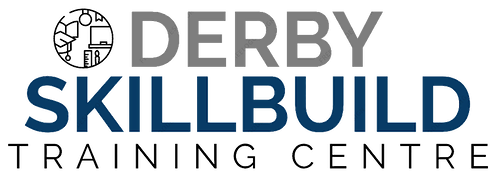 TOOLS AND EQUIPMENT
DRILL BITS (AUGER,TWISTS, SPADE)
PLANE
G CLAMPS
SASH CLAMPS
BENCH HOOKS
WOODWORKING BENCH WITH VICE.